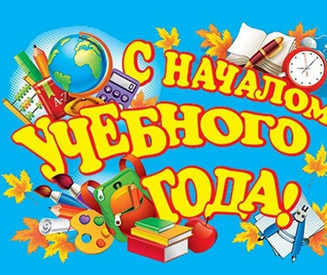 Реализация суверенной национальной политики в муниципальной системе образования
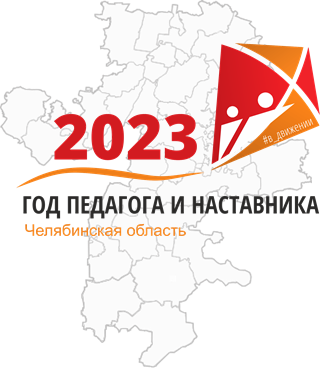 Августовское совещание учителей  географии 2023 года
Год педагога и наставника(Указ Президента Российской Федерации В.В. Путина от 27 июня 2023 года № 401)
Миссия Года – признание особого статуса педагогических работников, в том числе выполняющих наставническую деятельность. 
Мероприятия: 
Всероссийская акция «Учить. Вдохновлять. Развивать»
 серия акций «Спасибо педагогу и наставнику» 
проект «Педагогические династии России» 
проект «Наставники в лицах»
Программа совещания
Единое образовательное пространство  как приоритет развития суверенной национальной системы образования. 
Особенности изучения предмета в контексте ФООП и  обновленных ФГОС.
2.1. Внеурочная деятельность по предмету – шаг в повышении мотивации и функциональной грамотности.
        Воспитать юного исследователя (из опыта работы над проектами во внеурочной деятельности учителя биологии и географии МОУ СОШ№ 65 Щётка Н.Ш.)
2.2. Профориентация в контексте образовательного процесса.
3. Проблемный анализ работы городского профессионального объединения в 2022-2023 учебном году.
4. План работы городского профессионального объединения на 2023-2024 учебный год.
5. Из опыта  с географическими картами, текстами в сервисе LearninApps.org учителя географии МОУ «СОШ № 47» Семеновой А.Х.
Единое образовательное пространство  как приоритет развития суверенной национальной системы образования
Направления развития суверенной системы образования РФ
Единые подходы к формированию содержания и воспитания
Единые стандарты образовательного пространства
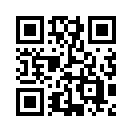 Ключевые модели «Школа Минпросвещения России»
Сеть государственных опорных школ (единое образовательное пространство)
Школа полного дня (единая образовательная среда)
Настольная книга директора школы (единая методическая система)
Единая система управления качеством образования
Лидеры образования (единые подходы к формированию кадровых ресурсов школы и новая модель оплаты труда)
Информационный ресурс проекта – интерактивный суперсервис
Единая система мониторинга
Особенности изучения ГЕОГРАФИИ в контексте ФООП и  обновленных ФГОС
Методическая поддержка
Федеральный ПОРТАЛ «ЕДИНОЕ СОДЕРЖАНИЕ ОБЩЕГО ОБРАЗОВАНИЯ»
https://edsoo.ru
Региональная лаборатория учебно-методического и информационно-аналитического сопровождения функциональной грамотности и ФГОС общего образования
Учебно-методический центр ФГОС 
fgos@ipk74.rг
https://vk.com/club181044632?w=wall-181044632_869
Федеральный ПОРТАЛ «ЕДИНОЕ СОДЕРЖАНИЕ ОБЩЕГО ОБРАЗОВАНИЯ»
Внеурочная деятельность по предмету - шаг в повышении мотивации и функциональной грамотности обучающихся
Внеурочная деятельность
это образовательная деятельность, направленная на достижение планируемых результатов освоения основных образовательных программ (предметных, метапредметных и личностных), осуществляемую в формах, отличных от урочной
До 10 часов еженедельных занятий внеурочной деятельности
активность и самостоятельность обучающихся, сочетать индивидуальную и групповую работы, обеспечивать гибкий режим занятий (продолжительность, последовательность), переменный состав обучающихся, проектную и исследовательскую деятельность, экскурсии, походы, деловые игры и пр. 
допускается формирование учебных групп из обучающихся разных классов в пределах одного уровня образования
Направления внеурочной деятельности (ВД) в развитии обучающихся
социальное 
творческое 
интеллектуальное 
общекультурное 
физическое 
гражданско-патриотическое
Обязательное условие организации внеурочной деятельности -  воспитательная направленность
Модели планов ВД с преобладанием определенного вида деятельности
Учебно-познавательная деятельность -  наибольшее внимание внеурочной деятельности по учебным предметам и формированию функциональной грамотности. 
Педагогическая поддержка обучающихся (отстающих) и работы по обеспечению их благополучия в пространстве школы. 
Деятельность ученических сообществ и воспитательных мероприятий.
Модели ВД и содержательное наполнение
Воспитать юного исследователя
из опыта работы над проектами во внеурочной деятельности учителя биологии и географии МОУ СОШ№ 65 Щётка Н.Ш.
Преемственность содержания ООП НОО, ООО(инвариантная  часть)
1 час в неделю – на информационно-просветительские занятия патриотической, нравственной и экологической направленности «Разговоры о важном» (понедельник, первый урок) 
1 час в неделю – на занятия по формированию функциональной грамотности обучающихся (в том числе финансовой грамотности)
1 час в неделю – на занятия, направленные на удовлетворение профориентационных интересов и потребностей обучающихся (в том числе основы предпринимательства)
Преемственность содержания ООП НО, ОО (вариативная часть)
3 часа в неделю – на занятия, связанные с реализацией особых интеллектуальных и социокультурных потребностей обучающихся (в том числе для сопровождения изучения отдельных учебных предметов на углубленном уровне)
2 часа в неделю – на занятия, направленные на удовлетворение интересов и потребностей обучающихся в творческом и физическом развитии (в том числе организация занятий в школьных театрах, школьных музеях, школьных спортивных клубах, а также в рамках реализации программы развития социальной активности обучающихся начальных классов «Орлята России»)
2 часа в неделю – на занятия, направленные на удовлетворение социальных интересов и потребностей обучающихся (в том числе в рамках Российского движения школьников, Юнармии, реализации проекта «Россия – страна возможностей»)
Для основного общего образования https://edsoo.ru/Vneurochnaya_deyatelnost.htm
1. Примерная рабочая программа курса внеурочной деятельности в соответствии с ФГОС основного общего образования. Профориентация. 
2. Примерная рабочая программа курса внеурочной деятельности в соответствии с ФГОС основного общего образования. Функциональная грамотность. 
3. Примерная рабочая программа курса внеурочной деятельности в соответствии с ФГОС основного общего образования Проектно-исследовательская деятельность (естественнонаучный блок)+ (гуманитарный блок)
Для основного общего образования https://edsoo.ru/Vneurochnaya_deyatelnost.htm
4. Примерная рабочая программа курса внеурочной деятельности в соответствии с ФГОС основного общего образования. Экологичный образ жизни.
5. Примерная рабочая программа курса внеурочной деятельности в соответствии с ФГОС основного общего образования. Умей вести за собой. 
6. Примерная рабочая программа курса внеурочной деятельности в соответствии с ФГОС основного общего образования. Мир визуально-пространственных искусств: 
«Мир декоративно-прикладного искусства»; 
«Мир изобразительного искусства»; 
«Метаморфозы в архитектуре и дизайне (графический, средовой, одежды, элементов 3 декорирования)»; 
«Фотография и художественное изображение в зрелищных и экранных искусствах».
Профориентационный 
минимум 
в контексте образовательного процесса
Старт профориентационного минимума
С 1 сентября 2023 года во всех школах РФ внедряется 
«Единая модель профессиональной ориентации – профориентационный минимум»

МЕТОДИЧЕСКИЕ РЕКОМЕНДАЦИИ 
ПО РЕАЛИЗАЦИИ ПРОФОРИЕНТАЦИОННОГО МИНИМУМА ДЛЯ ОБРАЗОВАТЕЛЬНЫХ ОРГАНИЗАЦИЙ РОССИЙСКОЙ ФЕДЕРАЦИИ, РЕАЛИЗУЮЩИХ ОБРАЗОВАТЕЛЬНЫЕ ПРОГРАММЫ ООО И СОО
Профориентационный минимум
единый универсальный минимальный набор профориентационных практик и инструментов для проведения мероприятий по профессиональной ориентации обучающихся во всех субъектах РФ, включая отдаленные и труднодоступные территории
Идея профориентационного минимума
Формирование у обучающихся специфического навыка – готовности и способности к самоусложнению (развиваться всю жизнь, учитывая происходящие изменения).
Самоусложнение - принятие на себя ответственности и появления активной, субъектной позиции по отношению к себе, образовательному процессу, жизни в целом. 
Для формирования и поддержки этих качеств необходима специальная личностно-развивающая среда, где обучающиеся превращаются из объектов в субъекты образовательного процесса
Методические подходы
Практико-ориентированный подход – разработка специальных мер, позволяющих обучающемуся установить связь между получаемыми теоретическими знаниями и текущими и будущими практическими действиями, необходимыми для освоения выбранной специальности:
решение реальных практических кейсов от работодателей; 
разработка и реализация собственной индивидуальной образовательно-профессиональной траектории;
участие в профессиональных пробах и др.
Реализация профориентационного минимума
Уровни:
• базовый уровень (рекомендованная учебная нагрузка – не менее 40 часов в учебный год)
• основной уровень (не менее 60 часов)
•продвинутый уровень (не менее 80 часов)

Форматы: урочный, внеурочный, дополнительный
Приказ Минобра Челябинской области (от 25.07.2023 № 02/1834)
Содержание профориентационного минимума
Необходимые условия
Урочная деятельность предполагает проведение профориентационно значимых уроков
1. Профориентационое содержание уроков по предметам общеобразовательного цикла, где рассматривается значимость учебного предмета в профессиональной деятельности.
Не предполагает проведение дополнительных уроков, проводится в рамках учебного плана!!!
2. В рамках учебного предмета «Технология» (в части изучения отраслей экономики и создания материальных проектов, в т.ч. на базе учебно-производственных комплексов).
Материалы: разработки на  Платформе «Билет в будущее»: https://bvbinfo.ru/auth
Проблемный анализ работы городского профессионального объединения 
в 2022-2023 учебном году
Направления работы ГПО:
Повышение профессиональной компетенции;
Работа с одаренными;
Государственная итоговая аттестация
Повышение профессиональной компетенции
Индивидуальные консультации для педагогов, испытывающих затруднение;
Мастер-классы, семинары- практикумы;
Оценка профессиональной компетентности педагогов
Итоги оценки профессиональной компетентности педагогов
Организационно-технологической особенностью проведения исследования в 2023 году стало то, что процедура проходила на региональной цифровой технологической платформе «Государственная информационная система «Образование в Челябинской области» в модуле «Организация дополнительного профессионального образования» (далее – модуль «Организация ДПО) (https://dpo.edu-74.ru/)
   Структура диагностической работы представлена четырьмя компонентами, каждый из которых включал 10 заданий:
Предметная компетентность - 76,7% (доля педагогов, успешно выполнивших задания по группе компетенций )
Методическая компетентность – 47,7%
Психолого-педагогическая компетентность – 42,8%
Коммуникативная компетентность – 62,3%
Всего приняли участие 112 учителей географии. В рамках проведения оценки были определены результаты учителей географии соответствии с уровнем сформированности предметной компетентности. Всего приняли участие 112 учителей географии. В рамках проведения оценки были определены результаты учителей географии соответствии с уровнем сформированности предметной компетентности. 
Наиболее успешно выполнили работу и показали высокий уровень 28 человек (25%) и повышенный уровень 64 человека (57,1%), базовый уровень выявлен у 18 человек (16,1%). При этом лишь 2 учителя географии (1,8%) не достигли граничных значений при выполнении заданий предметного раздела и показали низкий уровень предметной компетентности..
Работа с одаренными
Предметные конкурсы;
Этапы Всероссийской и Областной олимпиады школьников
Учебно-тренировочные сборы
Предметный конкурсы "Географическое путешествие»
Этапы Всероссийской и Областной олимпиады школьников
Учебно-тренировочные сборы
Преподаватель Никишова Н.В.
Государственная итоговая аттестация  ЕГЭ
Государственная итоговая аттестация ОГЭ
План работы городского профессионального объединения 
на 2023-2024 учебный год
Актуальные направления работы ГПО общего образования
реализация обновленных ФОП 
функциональная грамотность 
сопровождение оценочных процедур качества образования/ГИА 
методическое сопровождение молодых педагогов/Школ молодых учителей/педагогов
сопровождение проблемно-творческих групп,
методическое сопровождение профессиональных конкурсов
сопровождение работы по развитию талантов и способностей обучающихся
сопровождение работы с обучающимися с ОВЗ
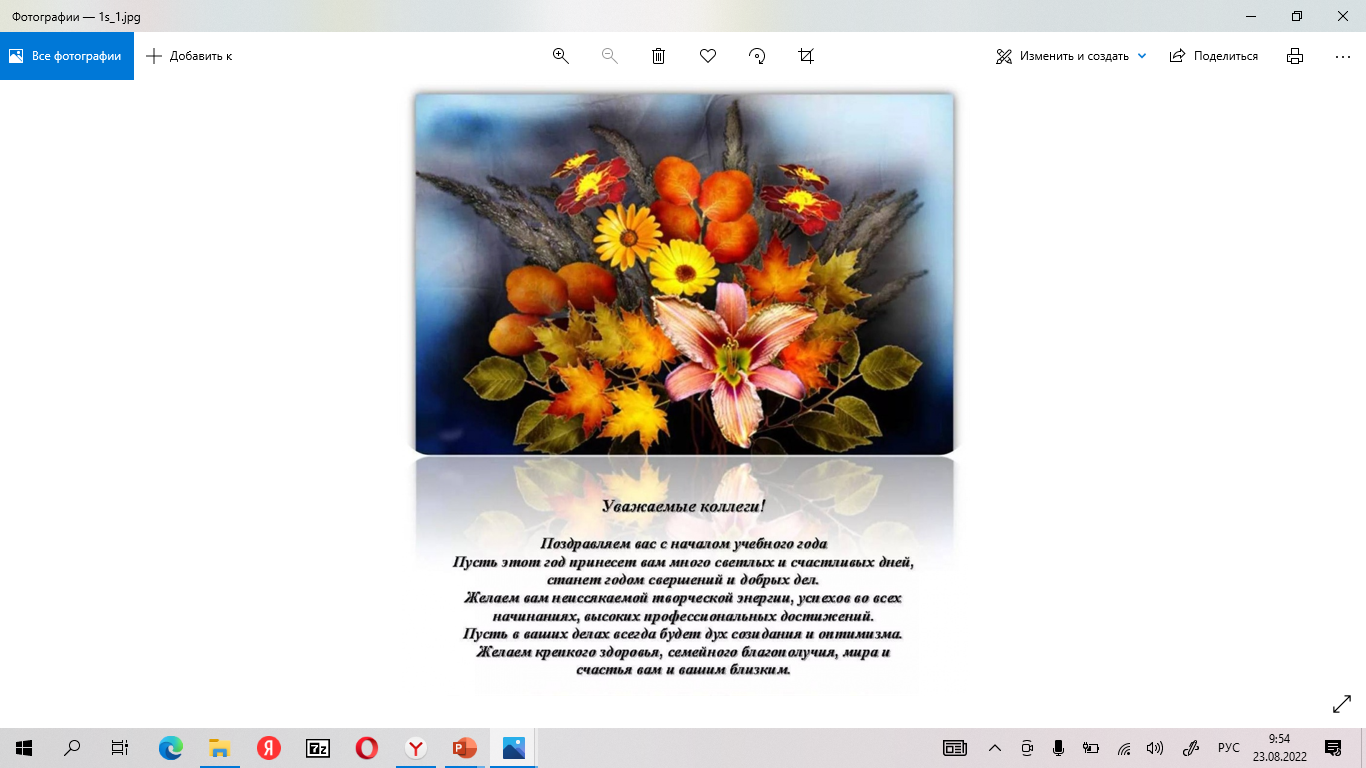 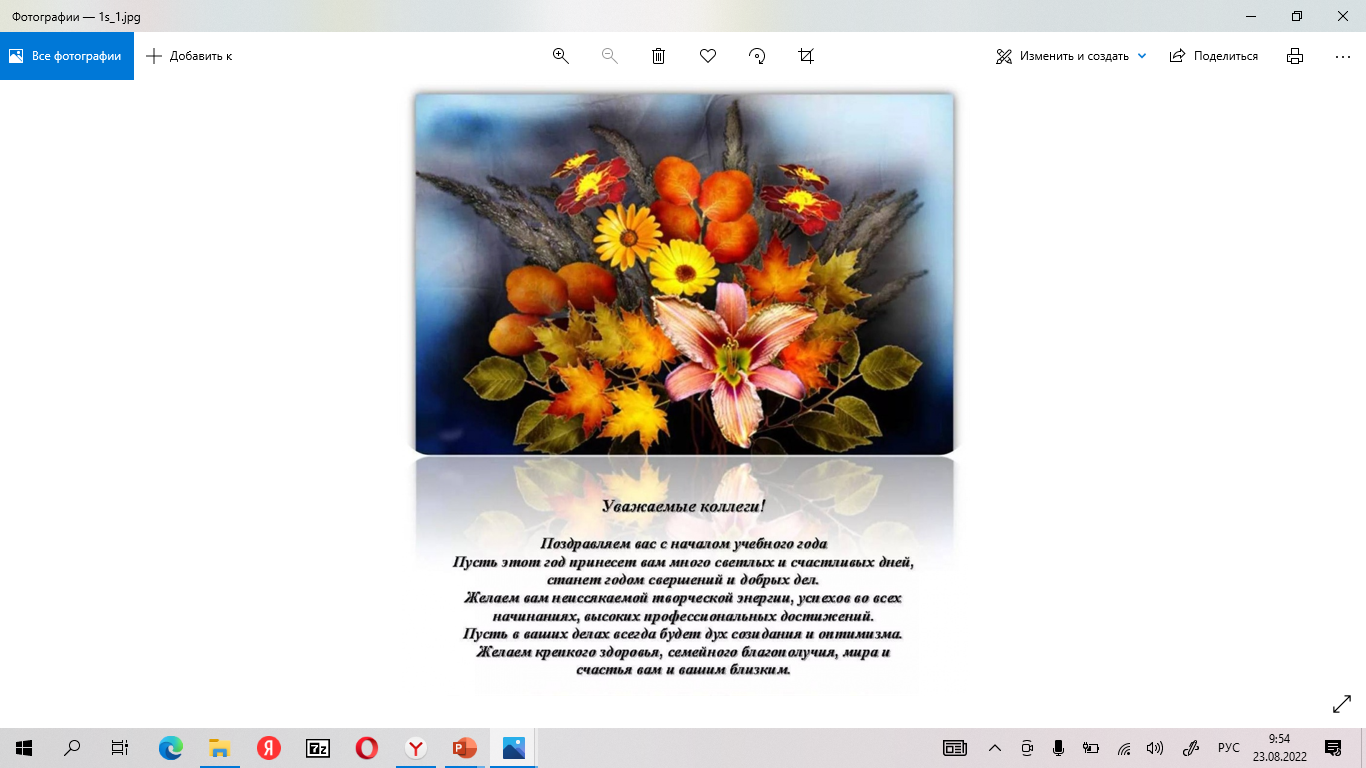